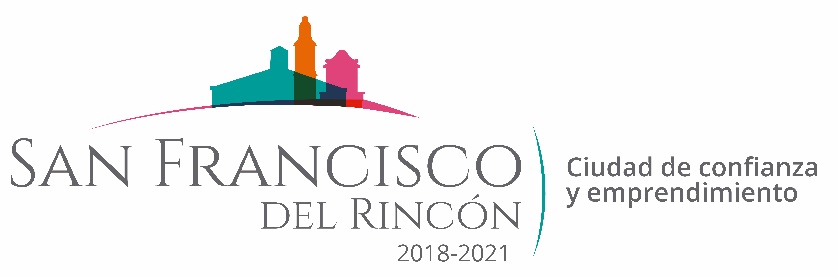 REPORTE MES DE DICIEMBRE
MAQUINARIA
RENIVELACION EN LA COLONIA SANTA FE
FECHA TERMINO
CANTIDAD
UNIDAD
CONCEPTO
FECHA INICIO
M2
10/12/2019
10/12/2019
CALLE SAN MARCOS A LIB. SUR
1,900
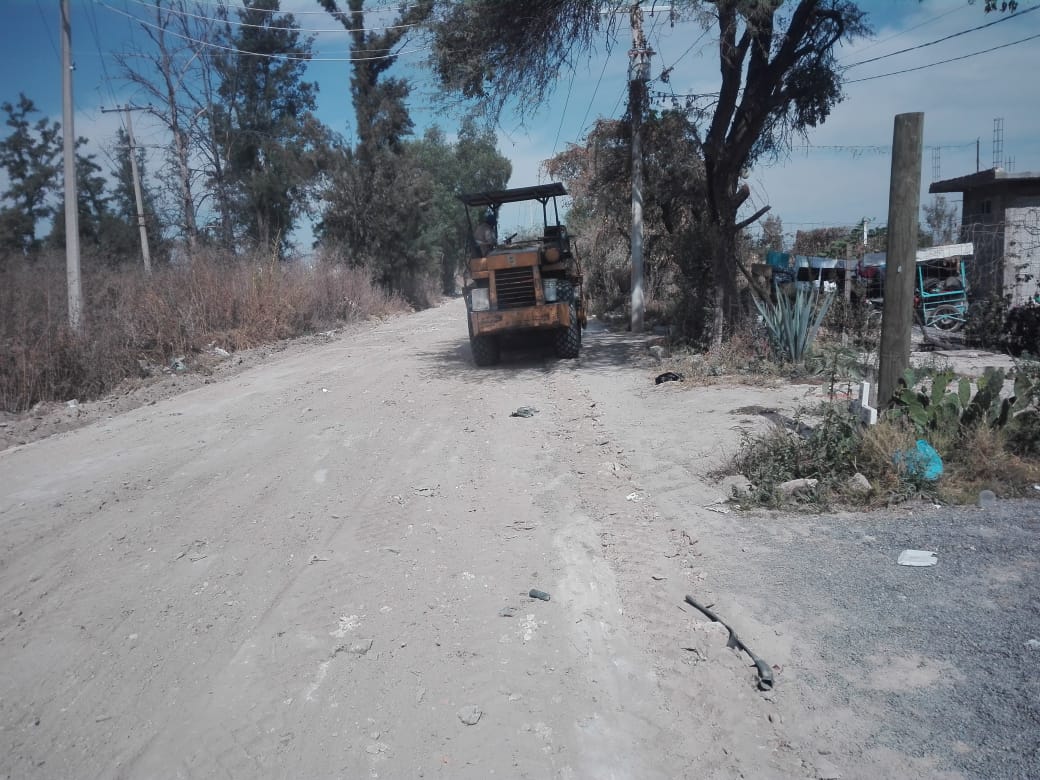 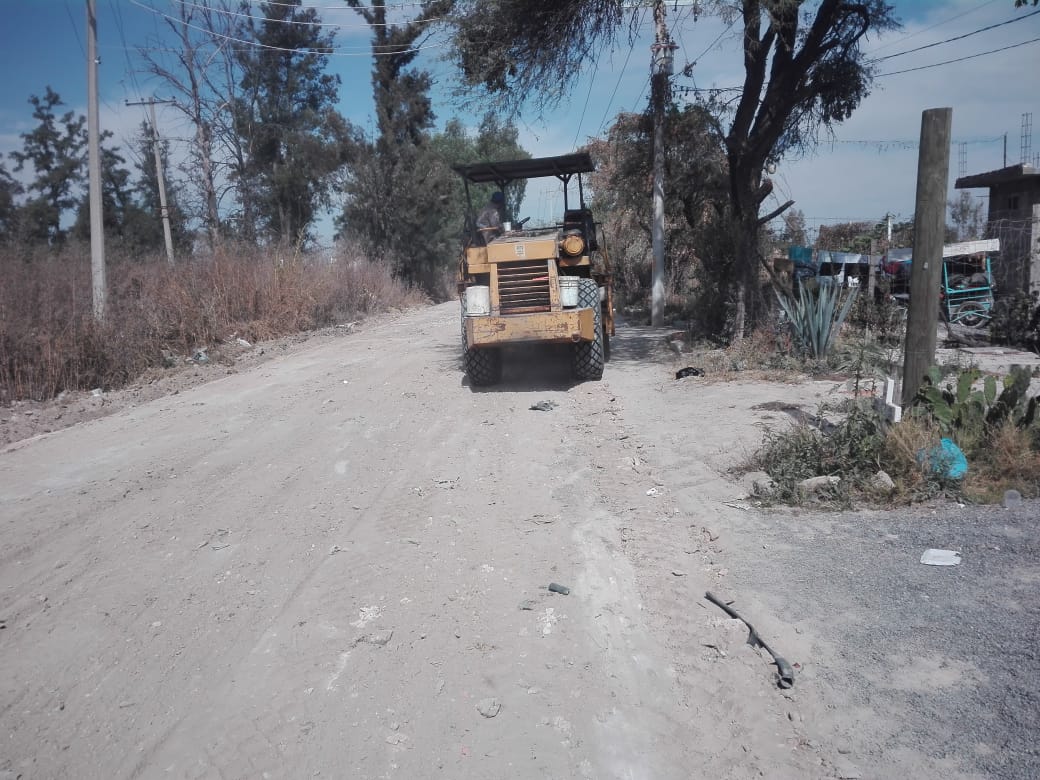 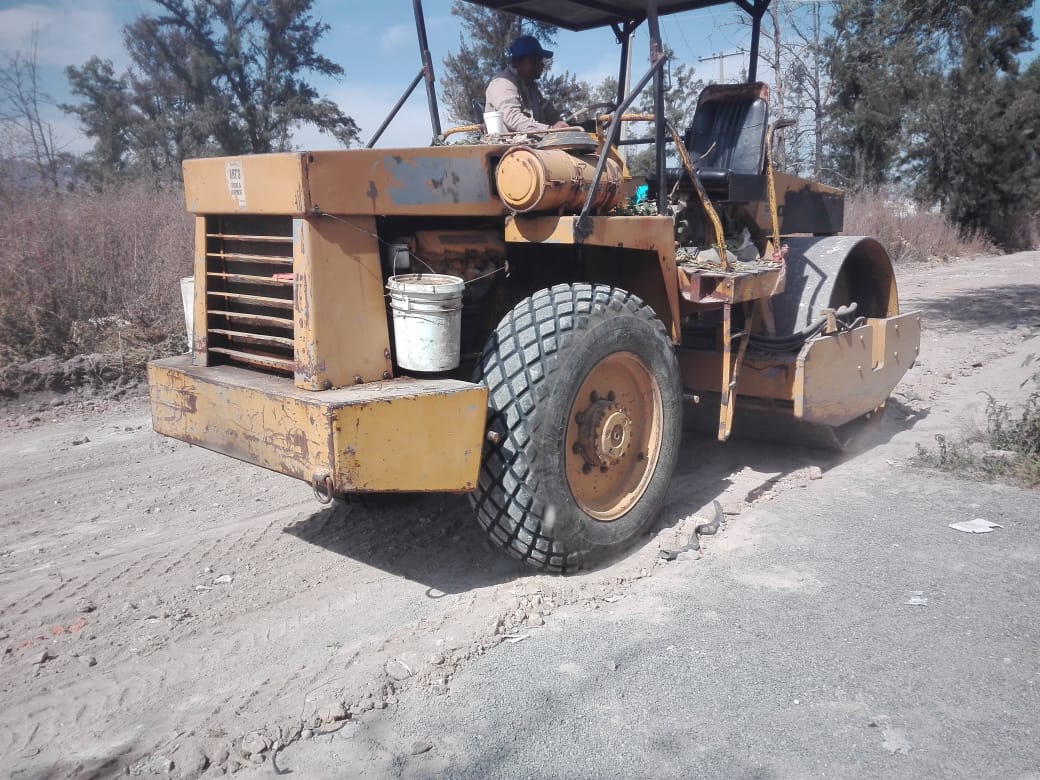 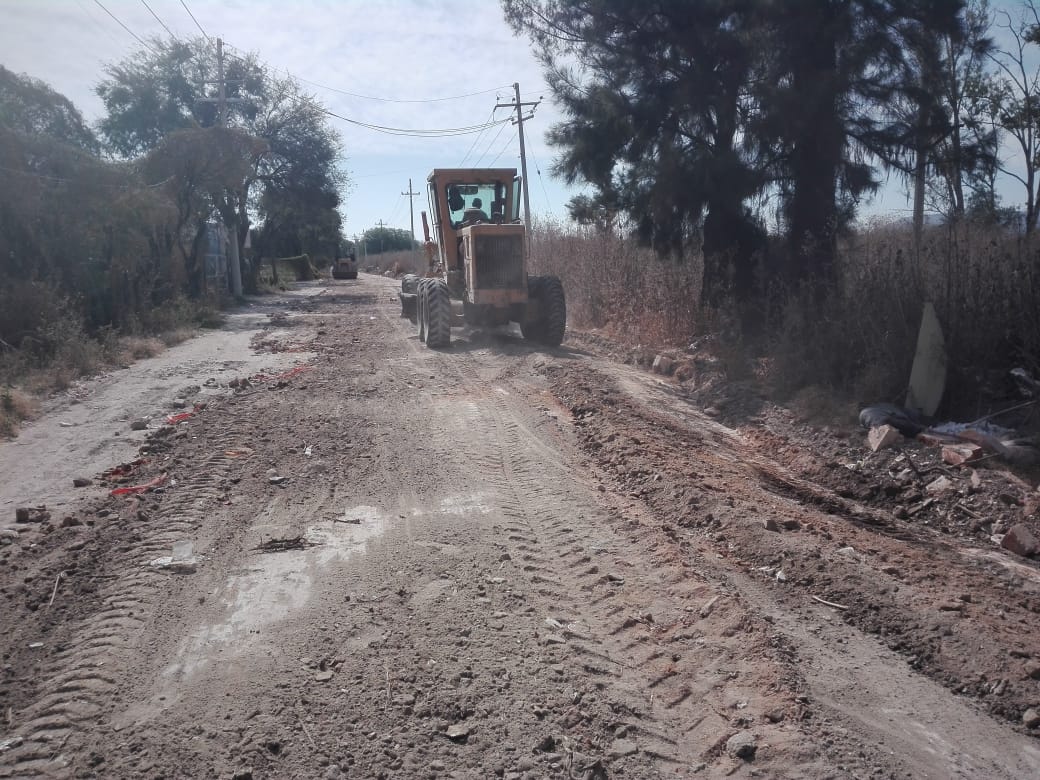